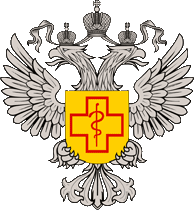 Маркировка товаров средствами идентификации.
Управление 
Федеральной службы по надзору в сфере защиты прав потребителей 
и благополучия человека по ХМАО – Югре
Хакимова Татьяна Станиславовна 
Начальник отдела защиты прав потребителей
2021 г.
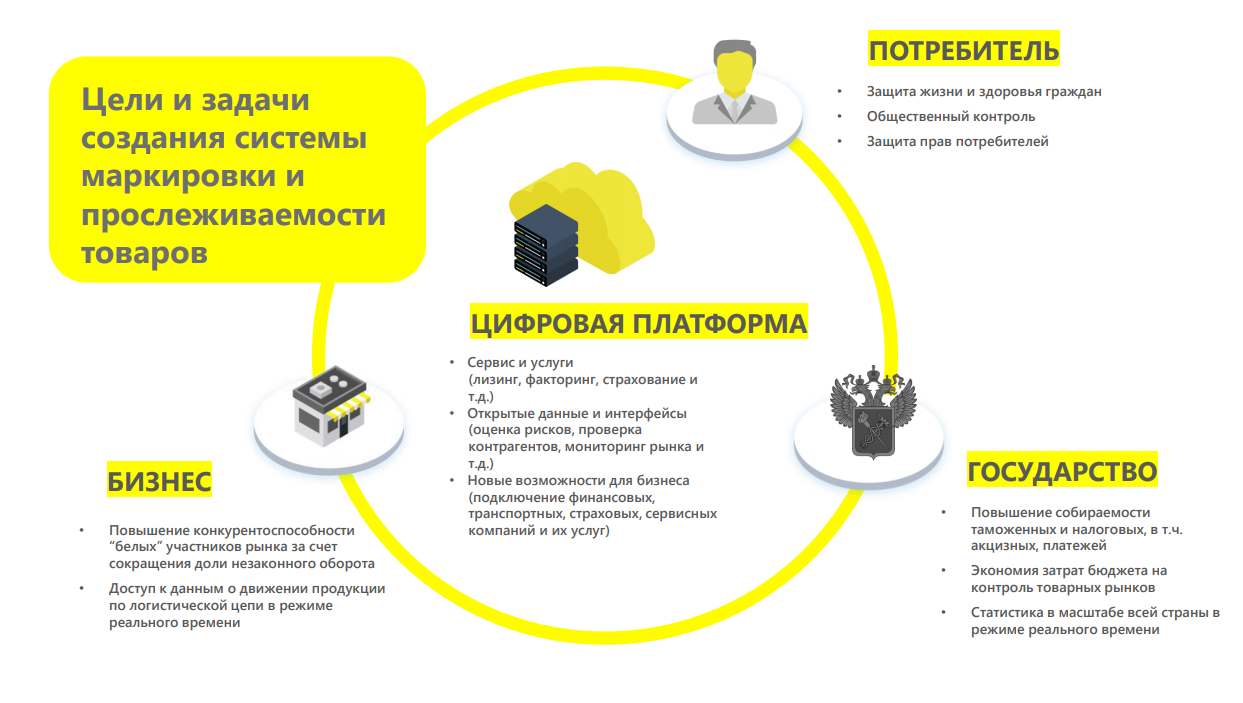 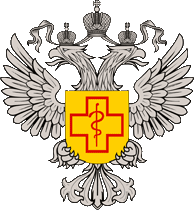 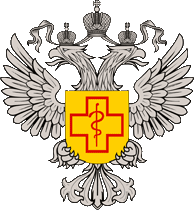 Общая схема работы системы маркировки и прослеживаемости
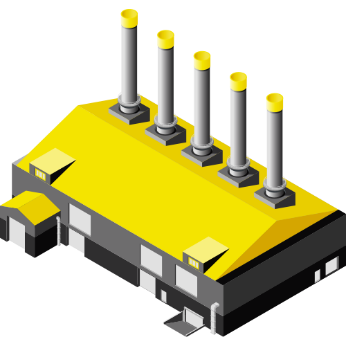 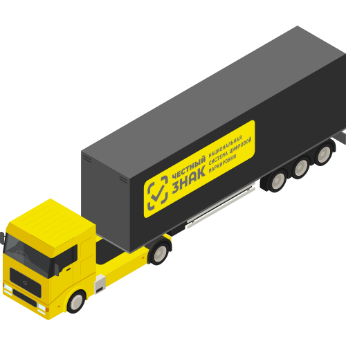 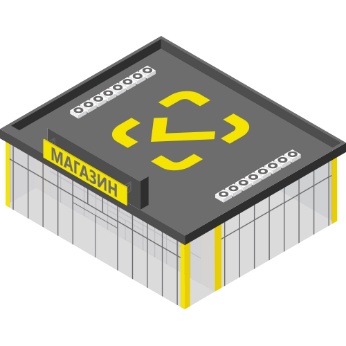 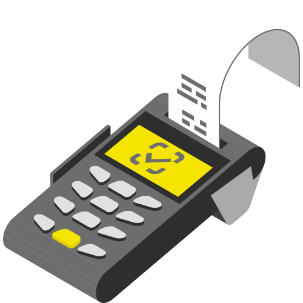 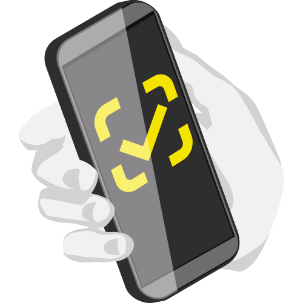 1
2
3
4
5
Производитель или импортер наносит цифровой код на товар
Весь путь товара фиксируется на каждом этапе
В магазине сканируют код товара и размещают его на полке
Вся правда о товаре в мобильном приложении
Товар продали на кассев системе “код вышел из оборота”
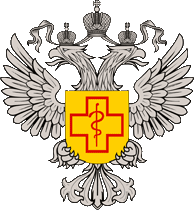 Нормативная база системы маркировки
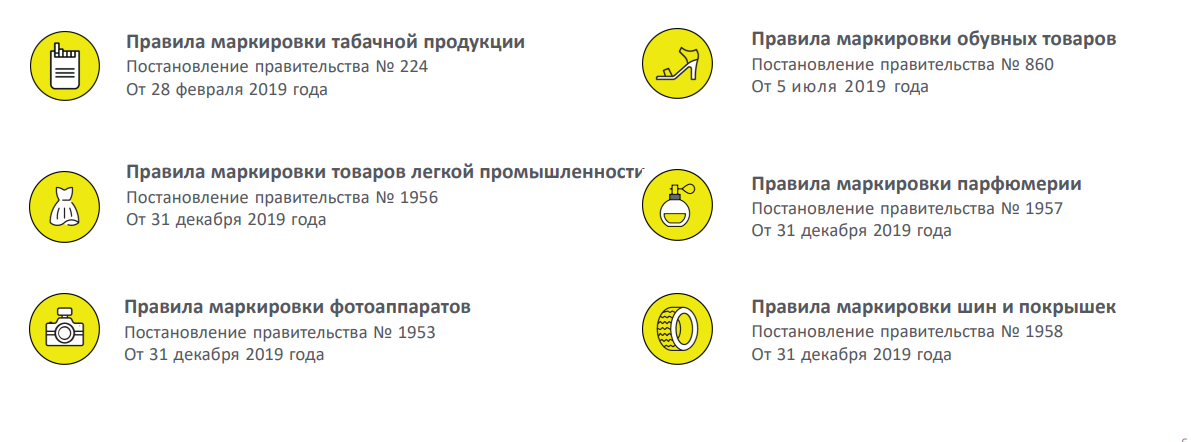 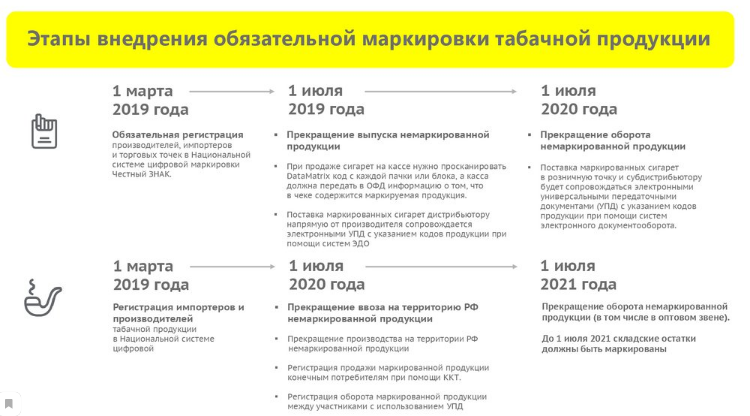 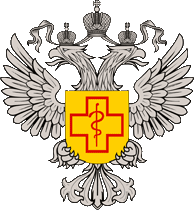 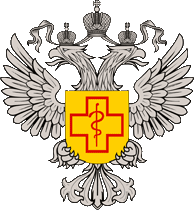 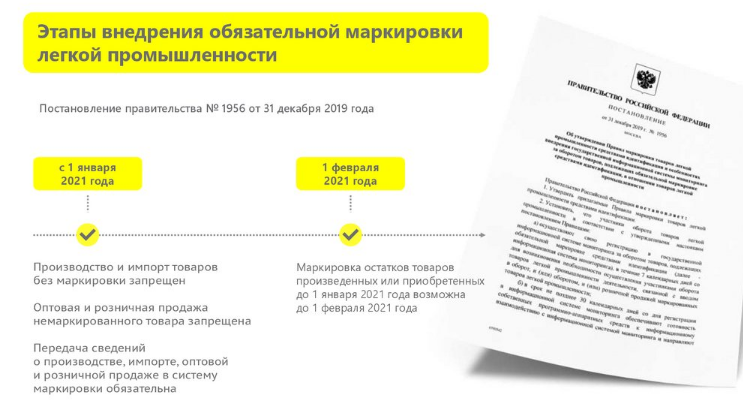 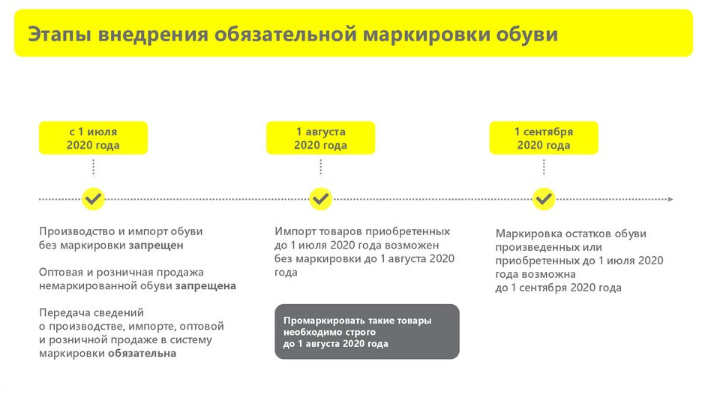 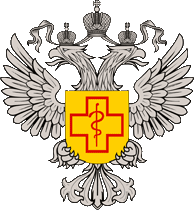 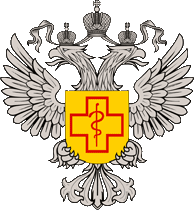 Этапы внедрения обязательной маркировки фототоваров
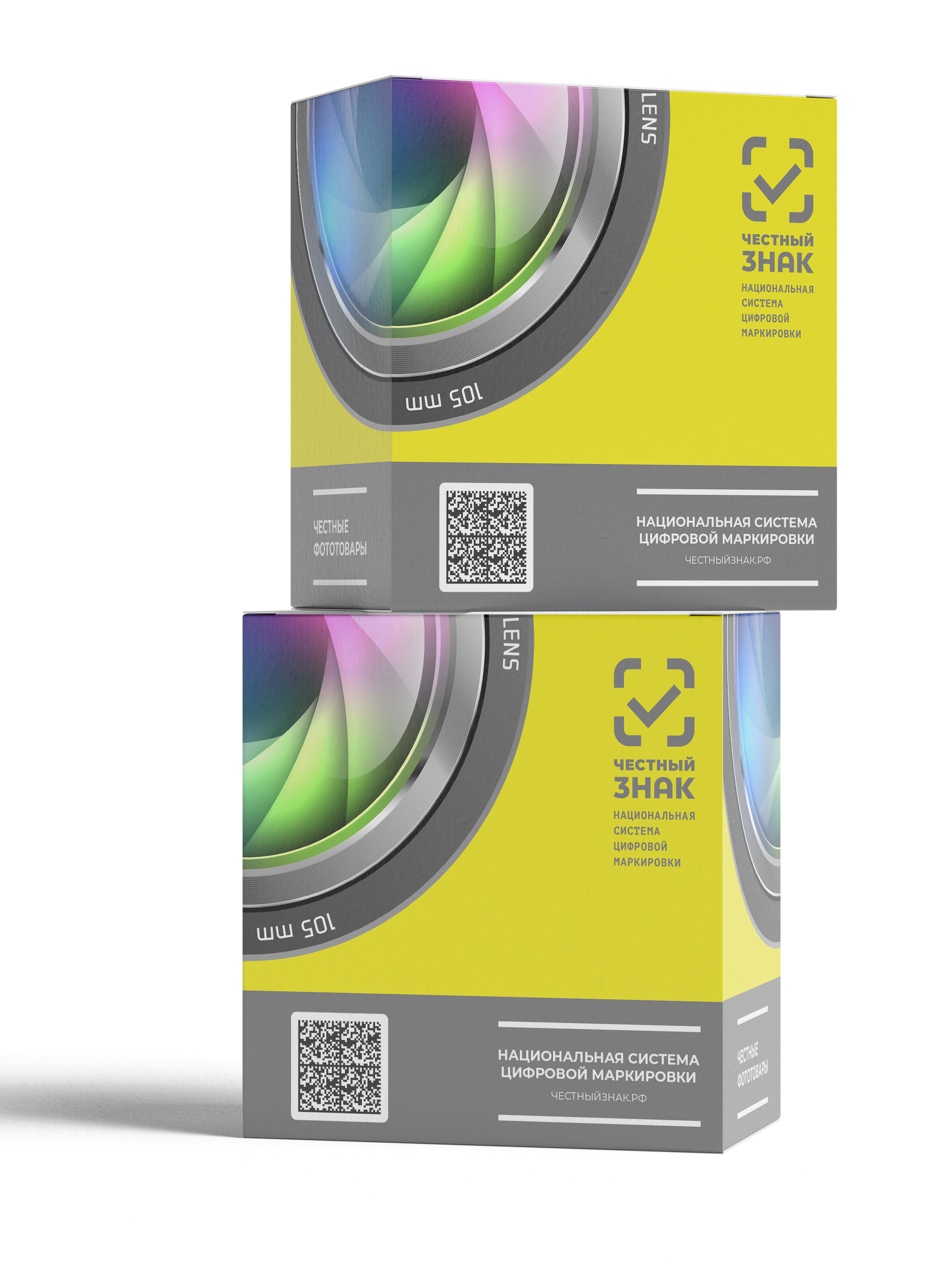 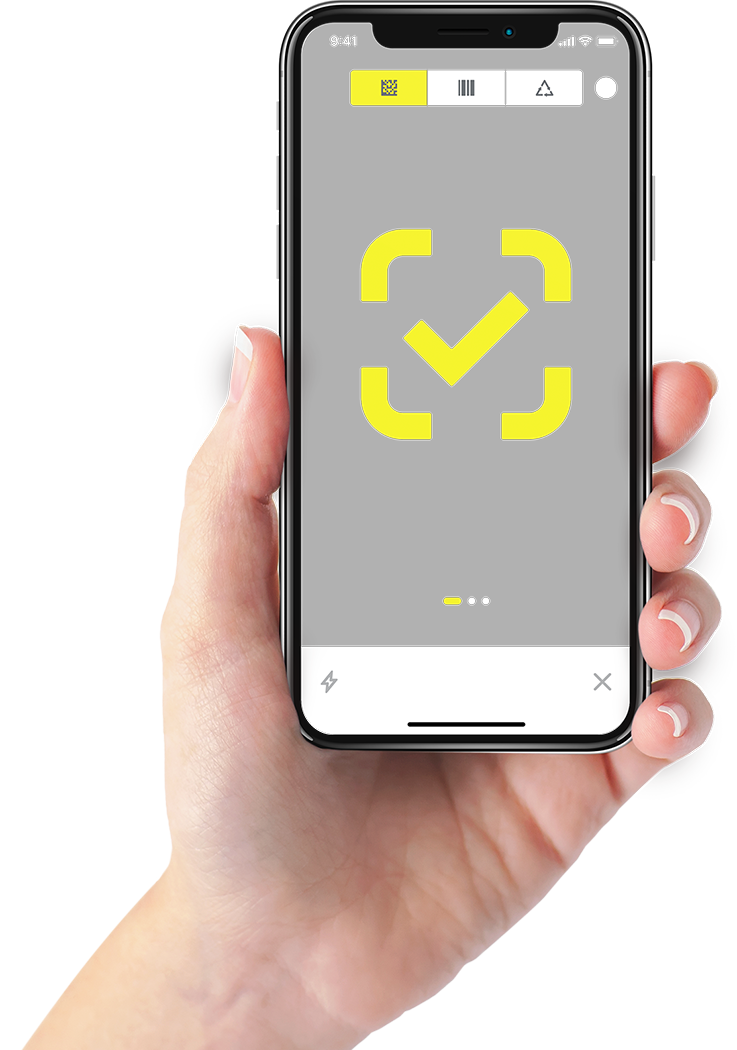 с 01.12.2019
с 01.10.2020
до 01.12.2020
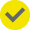 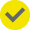 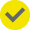 Маркировка
остатков
Регистрация Участников оборота, регистрация фототоваров
Запрет оборота немаркированной продукции
До 1 ноября 2020 г. маркировку фототоваров, ввезенных в Российскую Федерацию после 1 октября 2020 г., но приобретенных до 1 октября 2020 г.
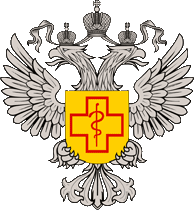 Этапы внедрения обязательной маркировки парфюмерной продукции
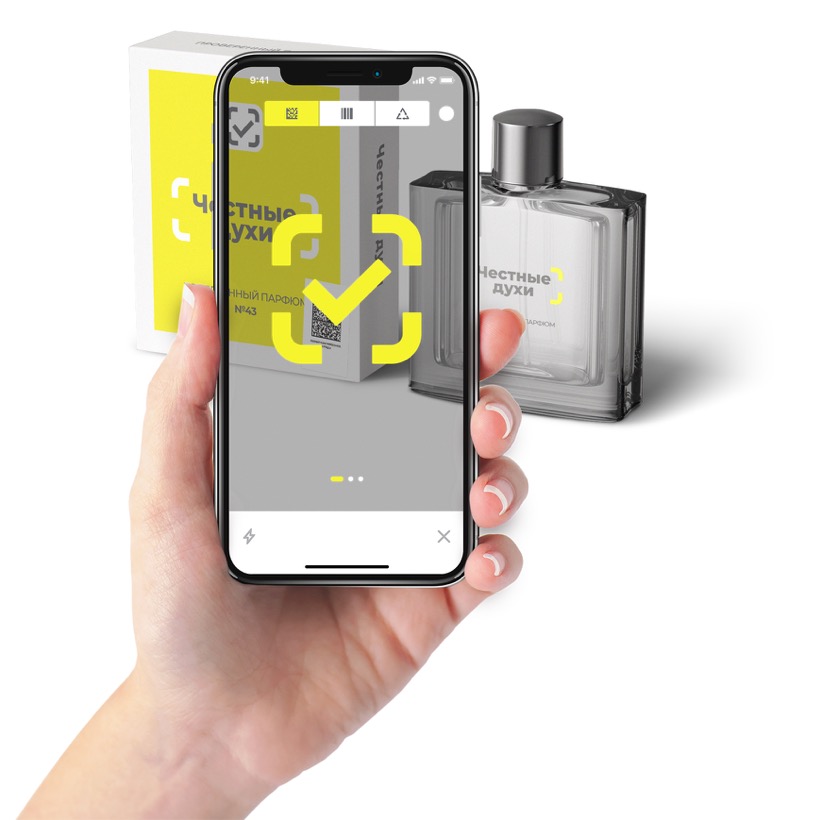 01.10.2021
с 01.10.2020
с 01.12.2019
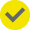 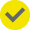 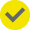 Регистрация
Участников, регистрация товаров
Запрет оборота немаркированной парфюмерной продукции
Обязательная маркировка производимого 
и импортируемого товара, реализация немаркированных остатков
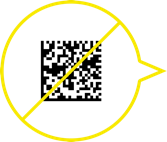 Остатки
не маркируются
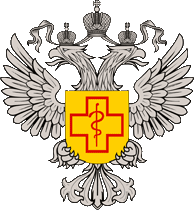 C 1 марта 2021 не должно остаться шин без маркировки
В течение 7 дней со дня возникновения необходимости оборота шин участники оборота должны зарегистрироваться в системе мониторинга
Постановление правительства РФ
№ 1958 от 31.12.2019
с 1 ноября
2020 года
с 15 декабря 2020 года
1 марта
2021 года
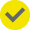 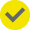 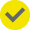 Запрещается производство 
и импорт немаркированных шин, 
а также приобретение немаркированных шин участниками оборота, работающими напрямую 
с производителями и импортерами. 

Обязательна передача сведений
в ГИС при розничной реализации маркированных шин
Запрещается оборот и вывод
из оборота немаркированных шин
До 1 марта 2021 года все участники оборота обязаны промаркировать товарные остатки, нереализованные до 15 декабря 2020 года

С 1 марта 2021 года все участники оборота обязаны передавать сведения в отношении всех действий по обороту шин в систему маркировки Честный ЗНАК
До 15 декабря 2020 года осуществляется маркировка шин, ввезенных в РФ после 1 ноября 2020 года, но приобретенных до 1 ноября 2020 года.
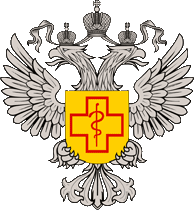 Что подлежит маркировке
Фототовары
Духи и туалетная вода
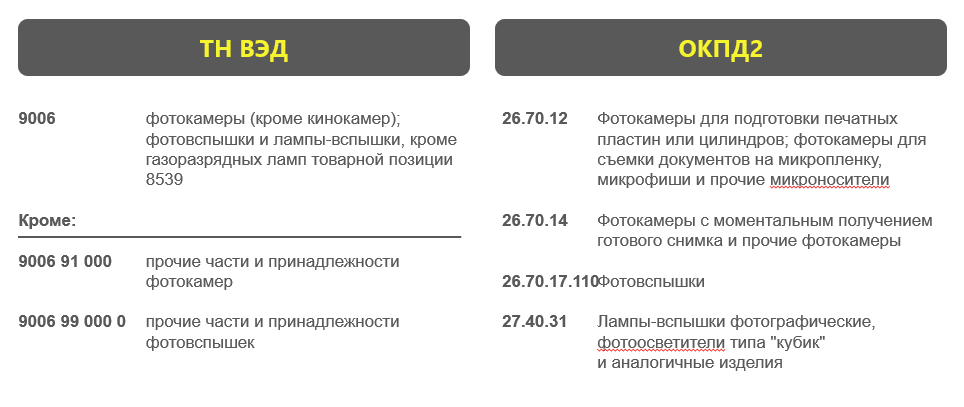 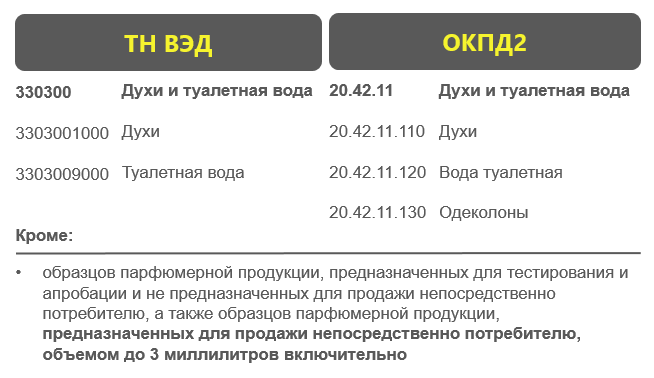 Шины и покрышки
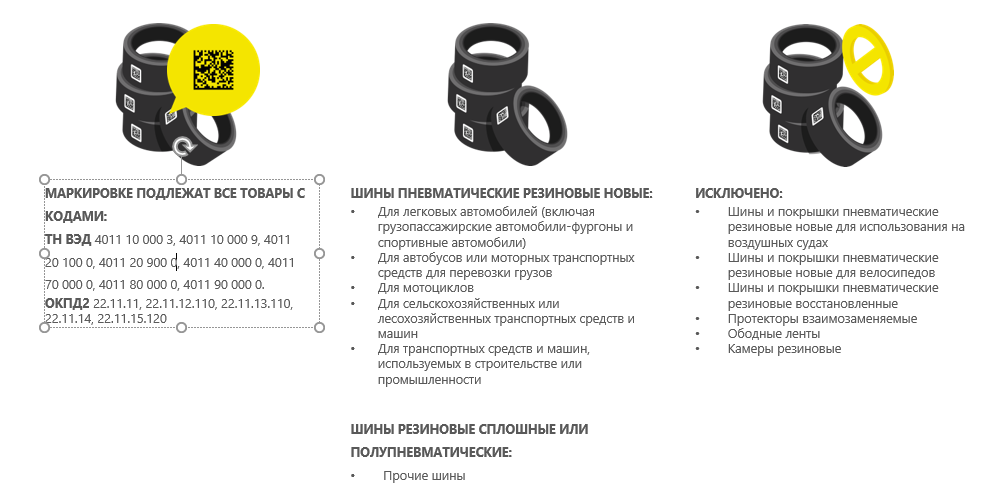 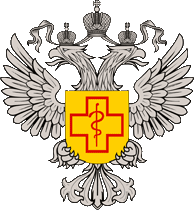 Что подлежит маркировке
Легкая промышленность
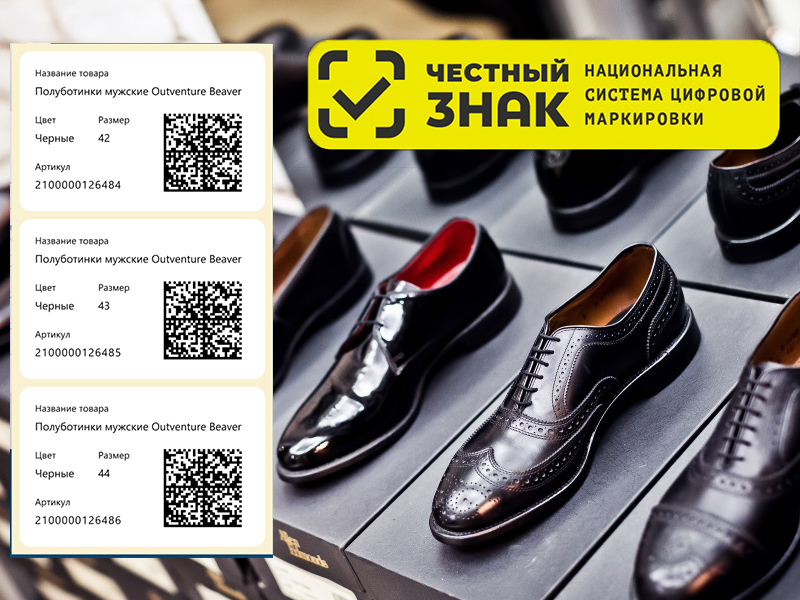 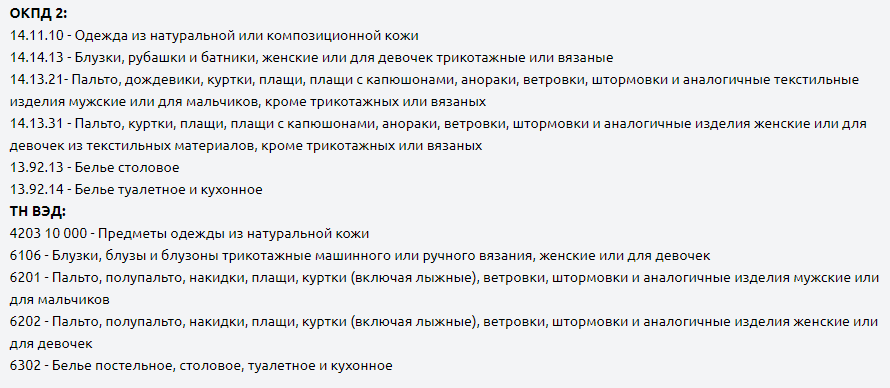 Обувь
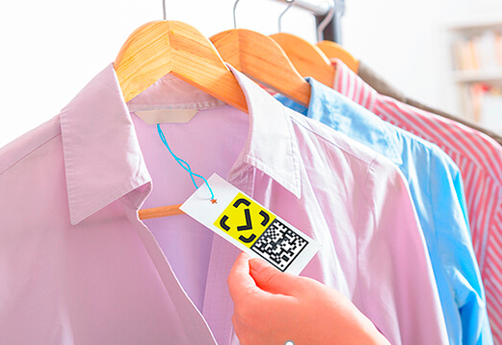 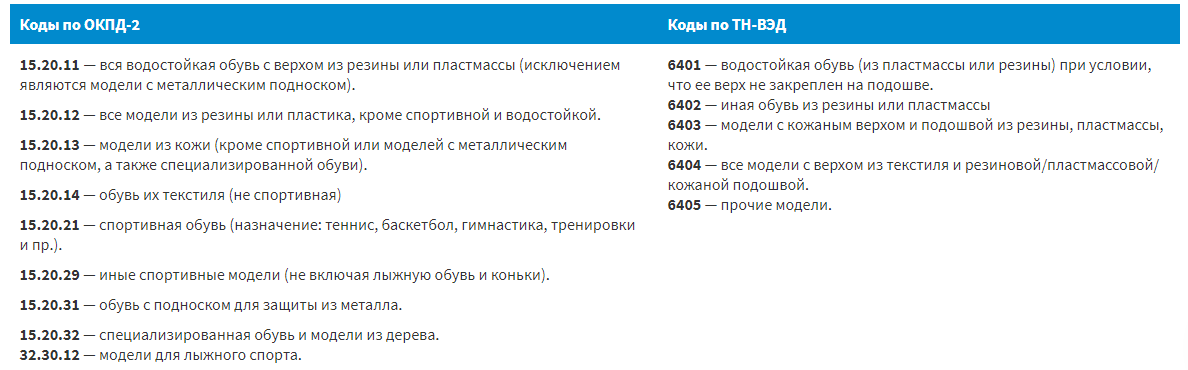 Как привычная всем «маркетинговая» этикетка, так и любые её аналоги. Наносится на готовую продукцию и имеет достаточную для размещения DataMatrix-кода площадь.
Маркировка средствами идентификации
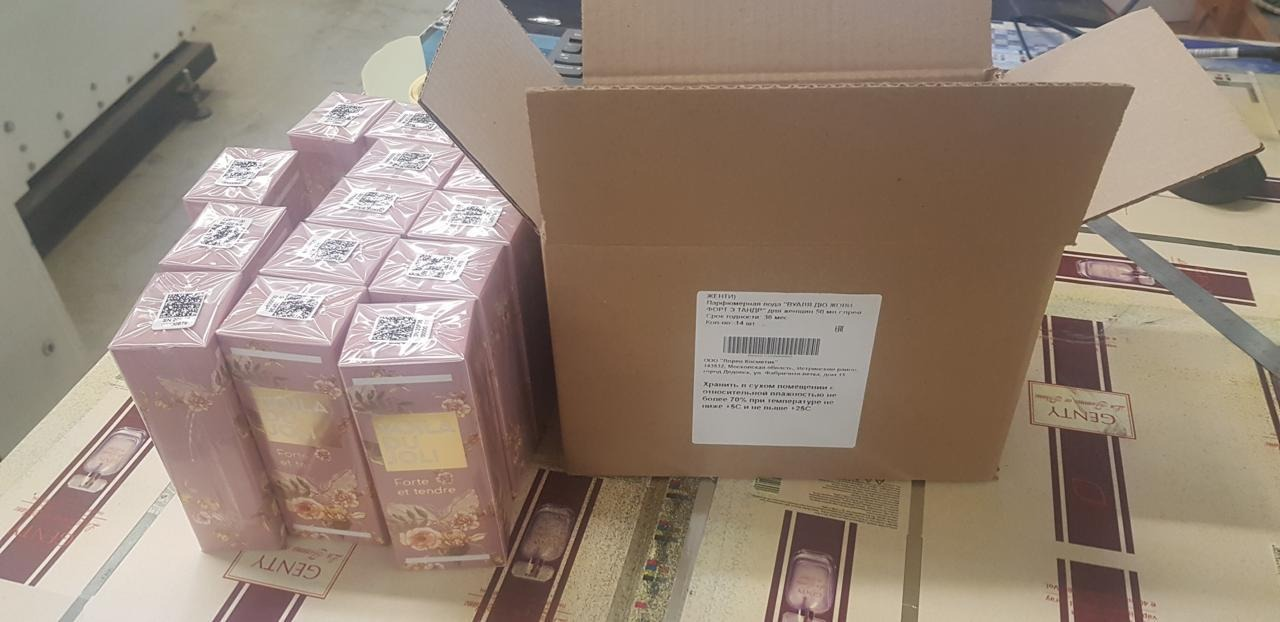 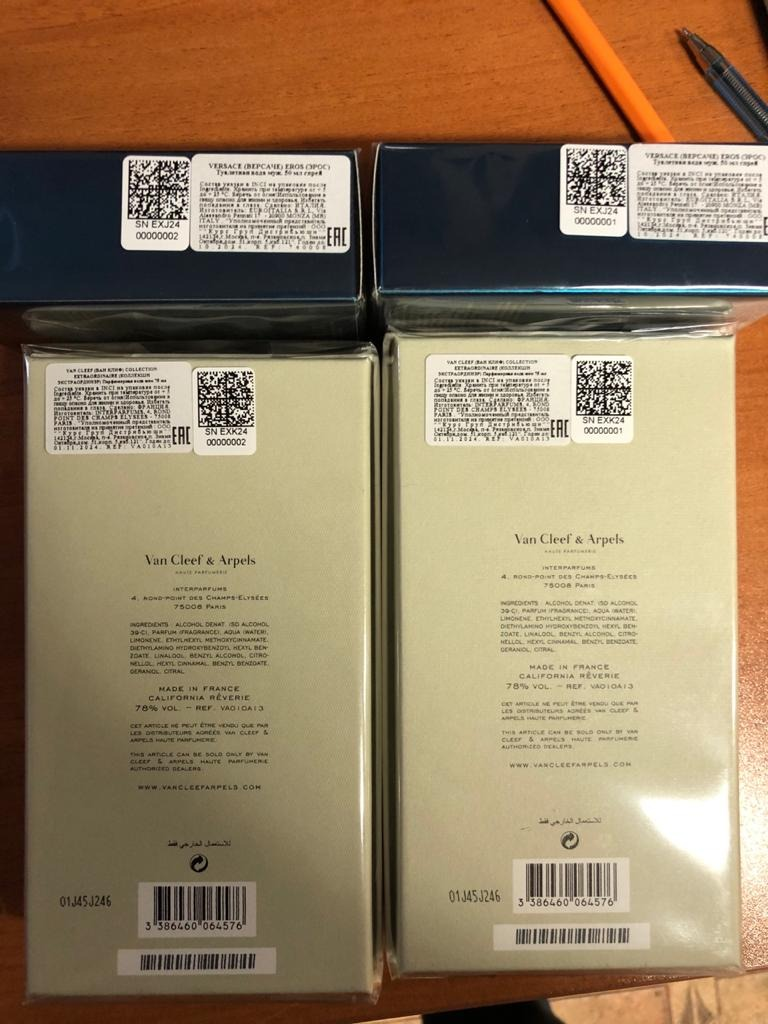 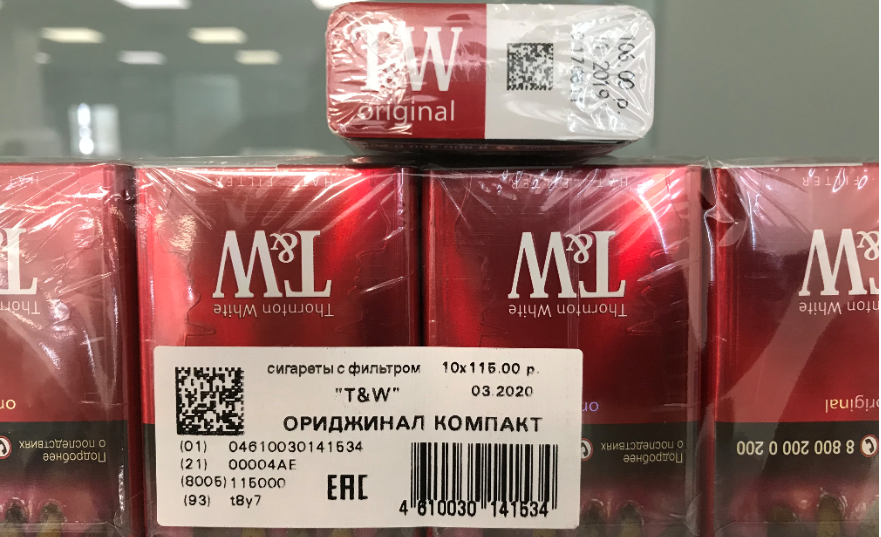 Этикетка на протекторе 
или внутренней поверхности
Этикетка на боковине
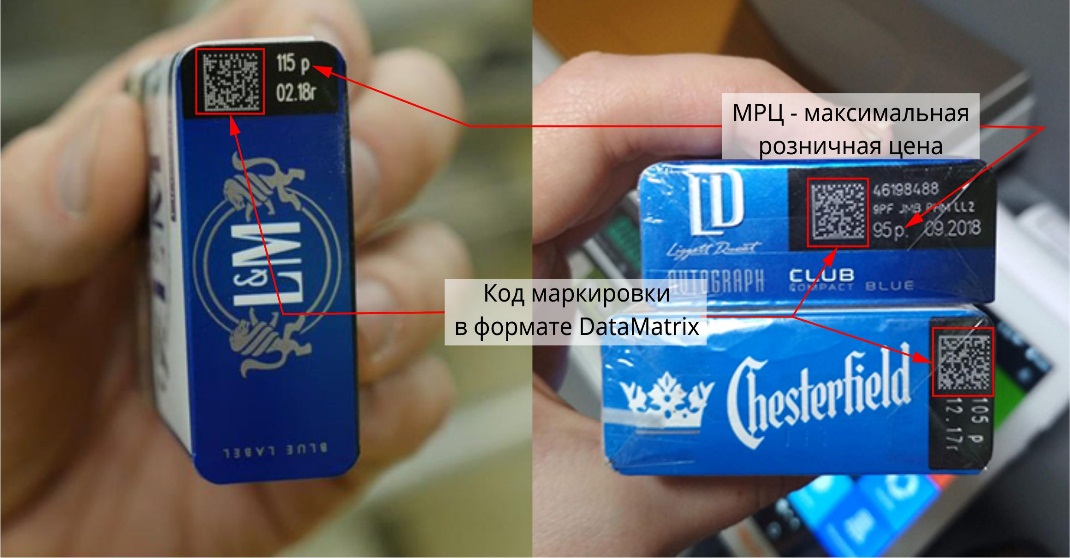 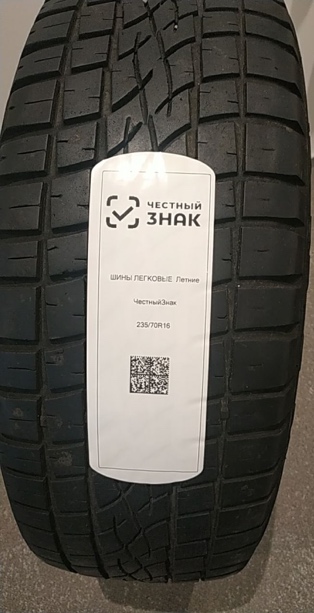 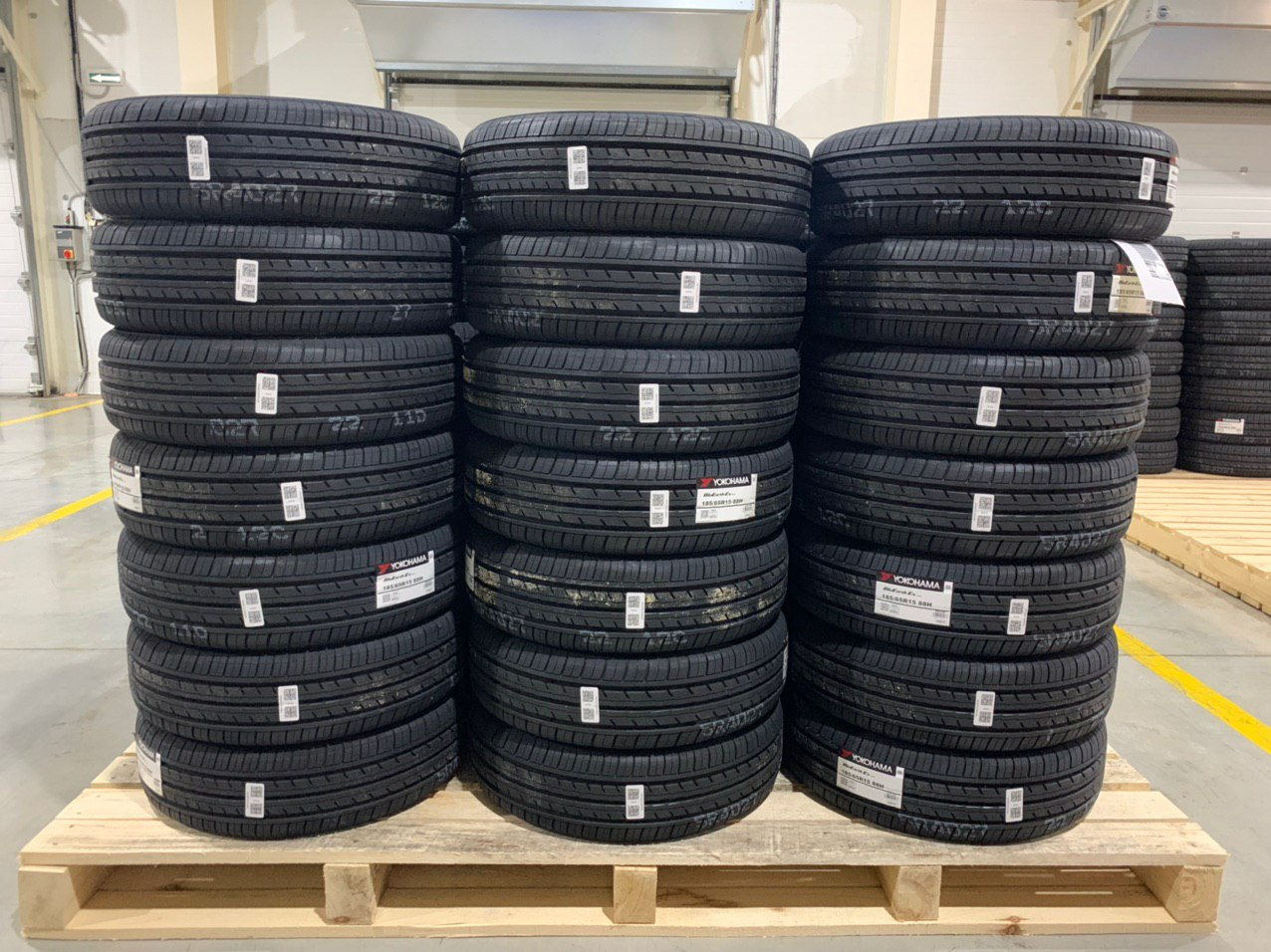 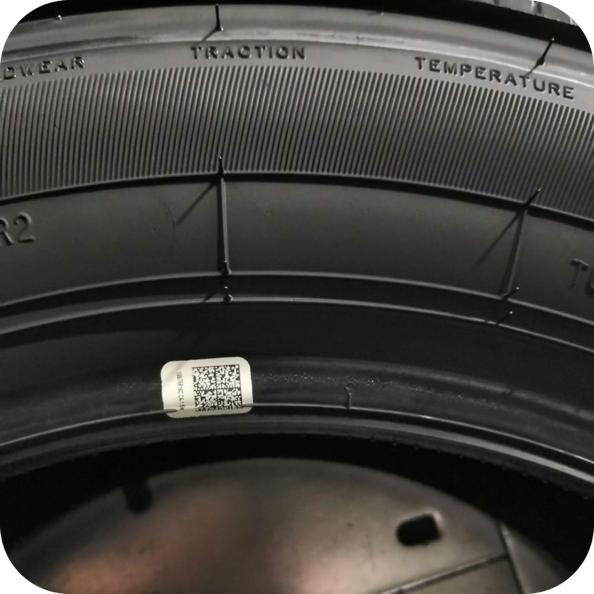 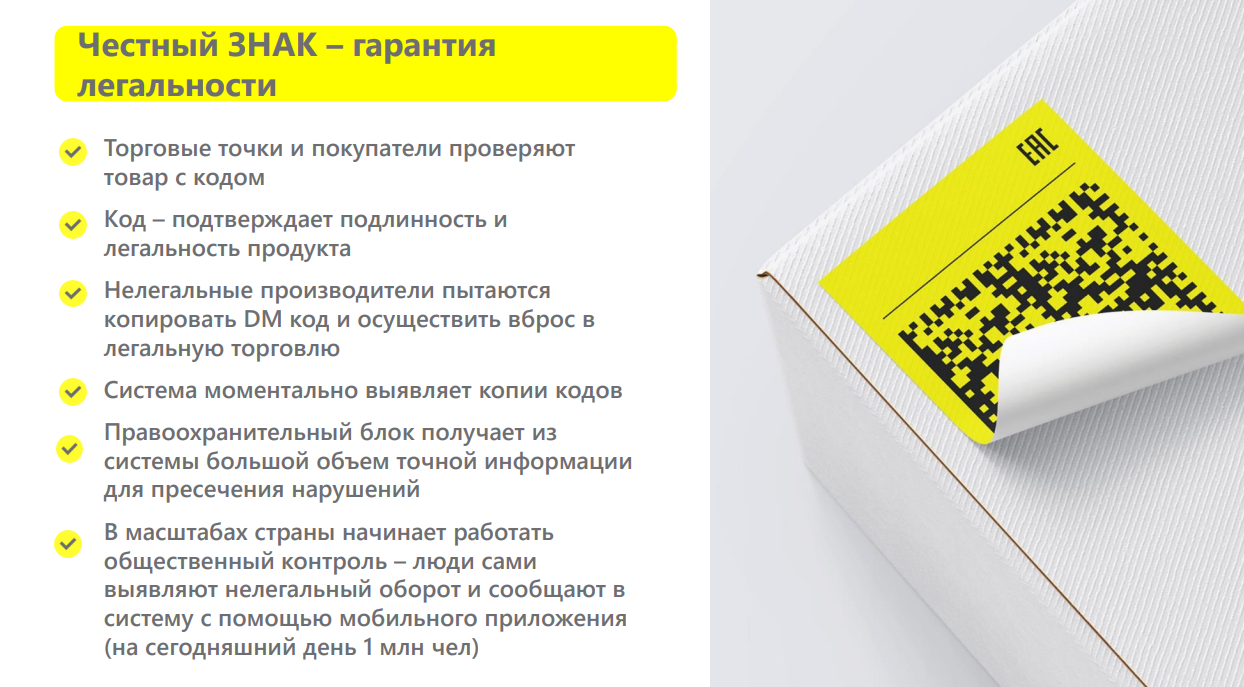 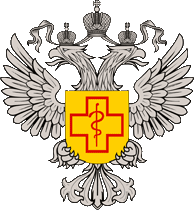 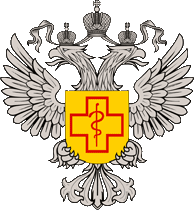 Мобильное приложение «Честный знак»
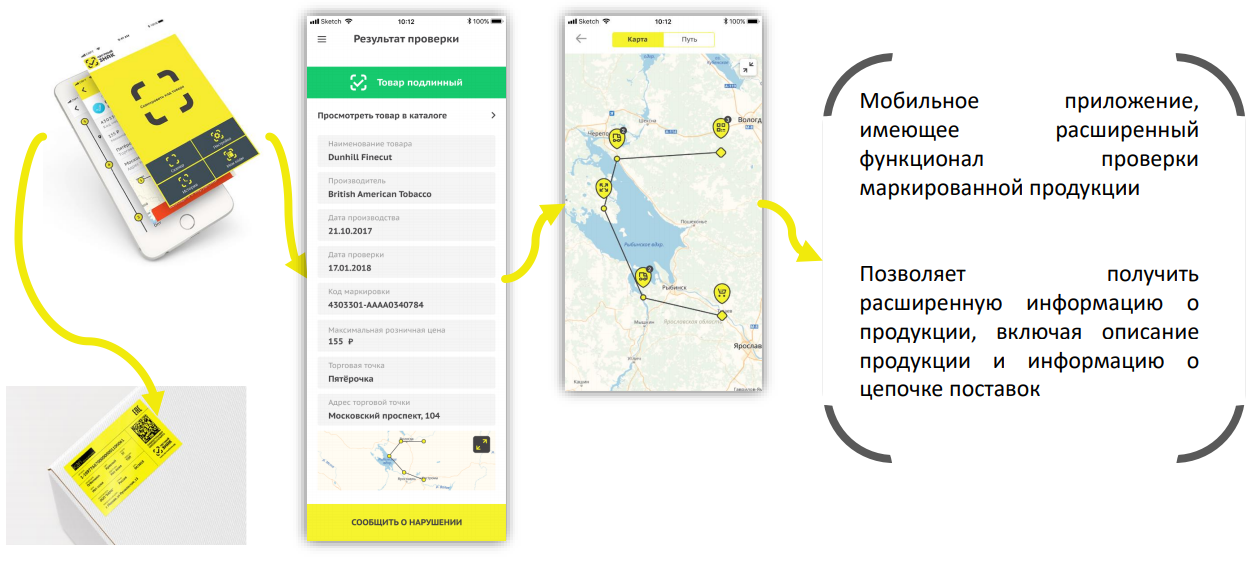 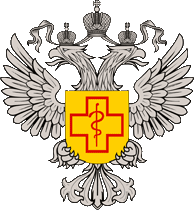 Краткий онлайн-курс по навигации в приложении
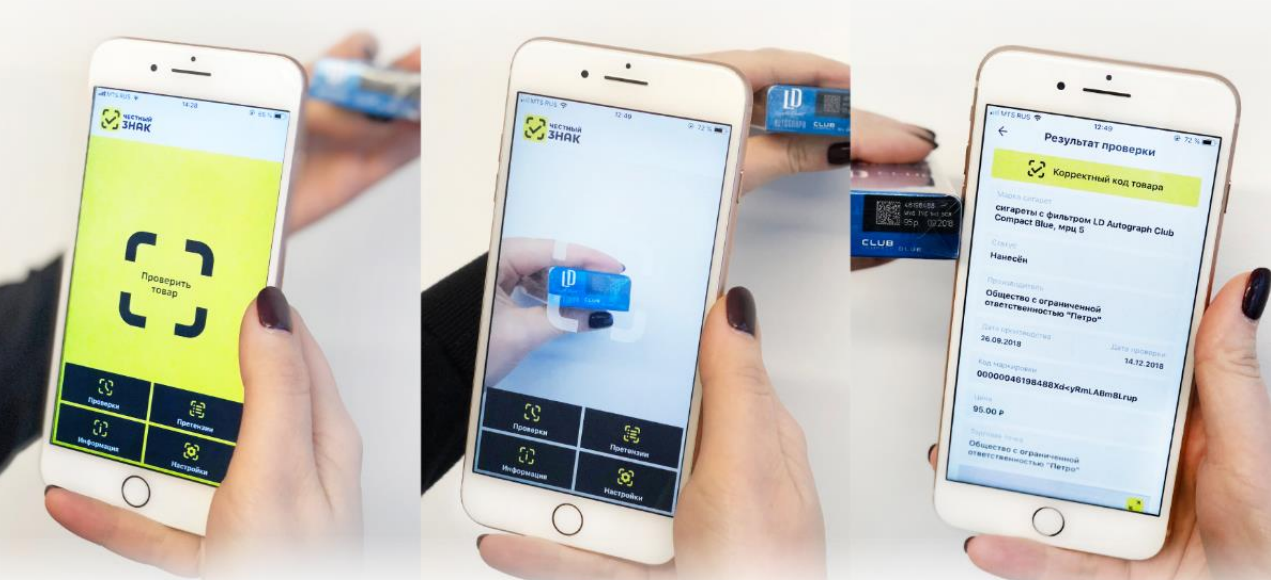 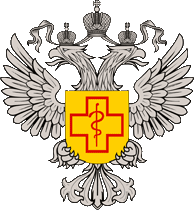 Проверка статуса товара в магазине
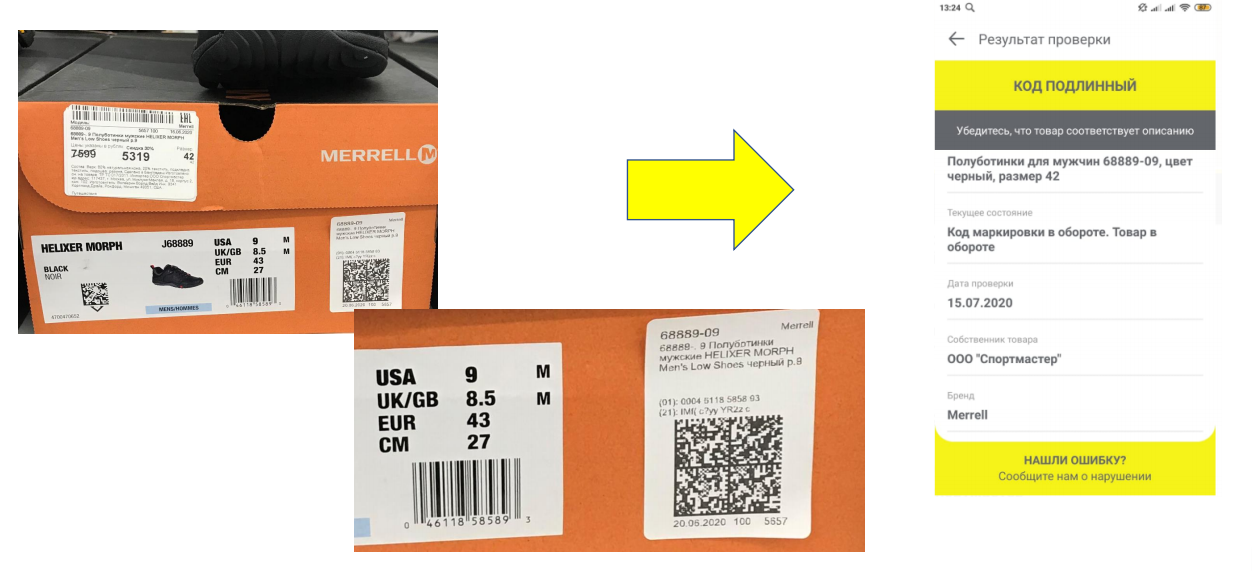 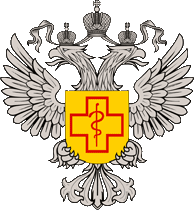 Проверка статуса товара после продажи
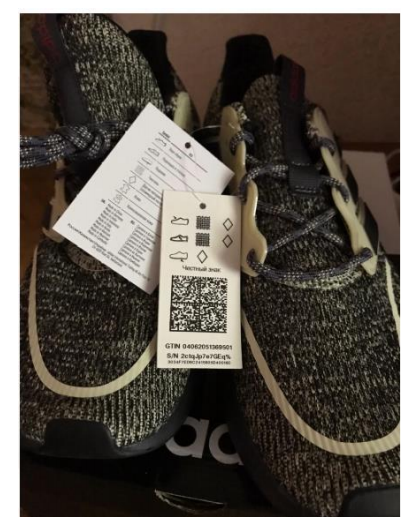 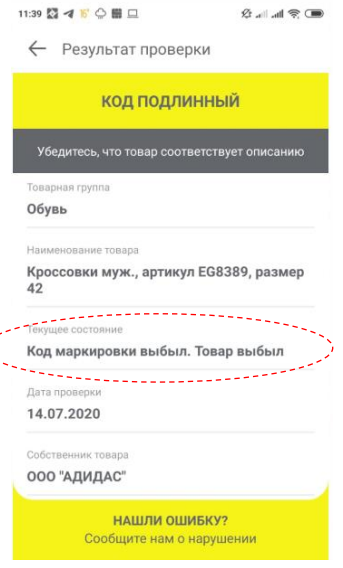 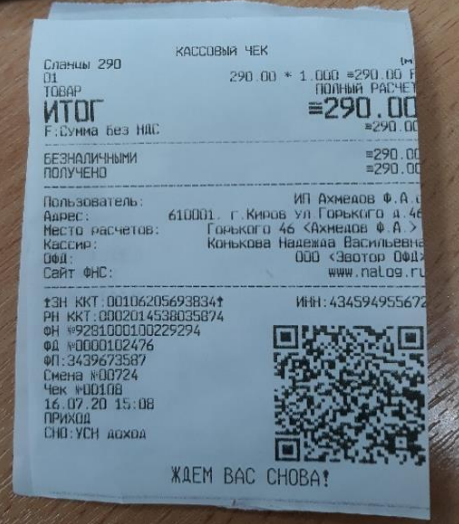 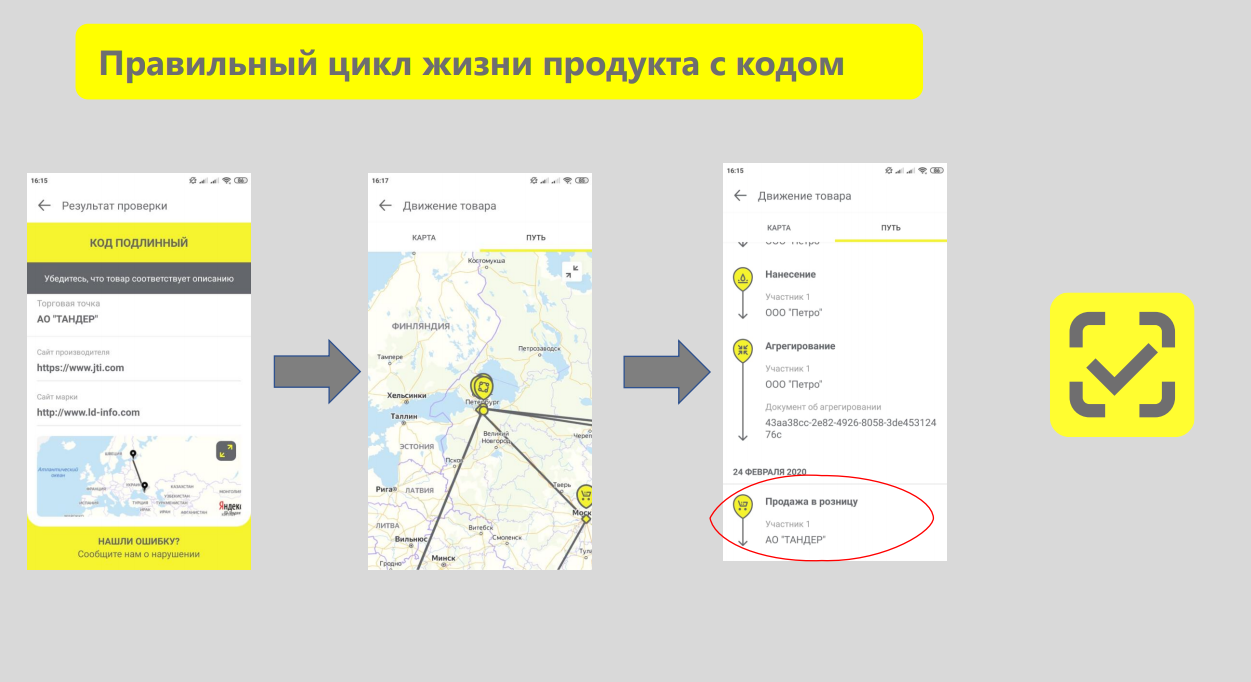 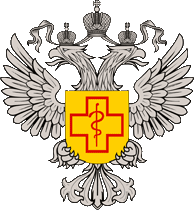 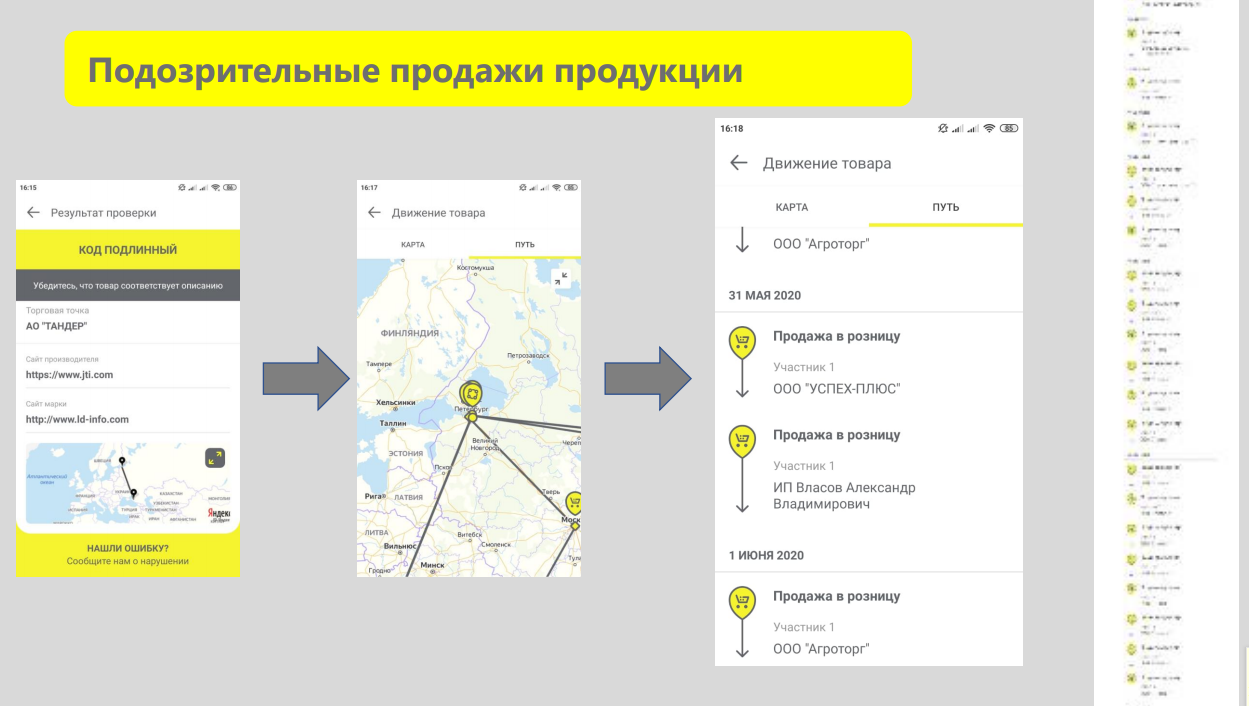 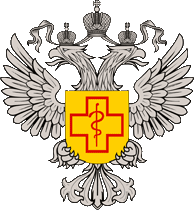 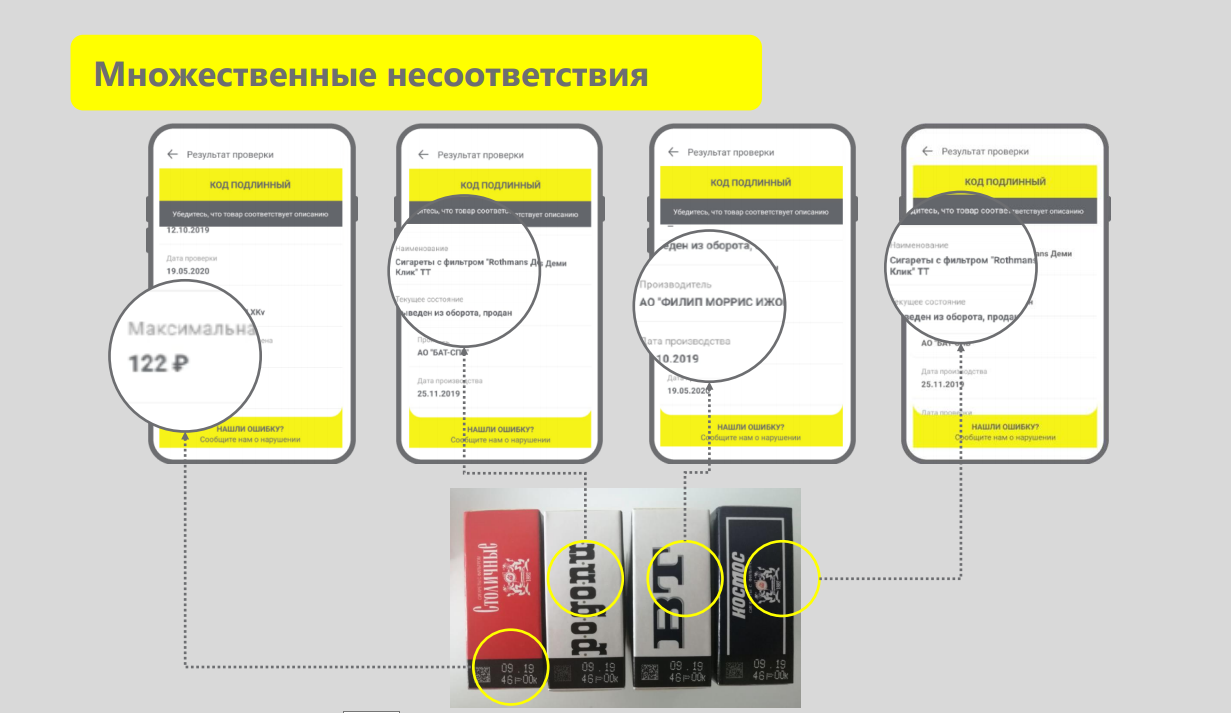 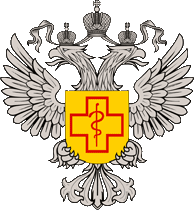 Движение контрафактной пачки сигарет 
*** из практики Управления
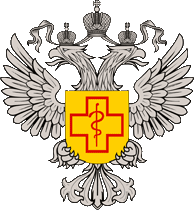 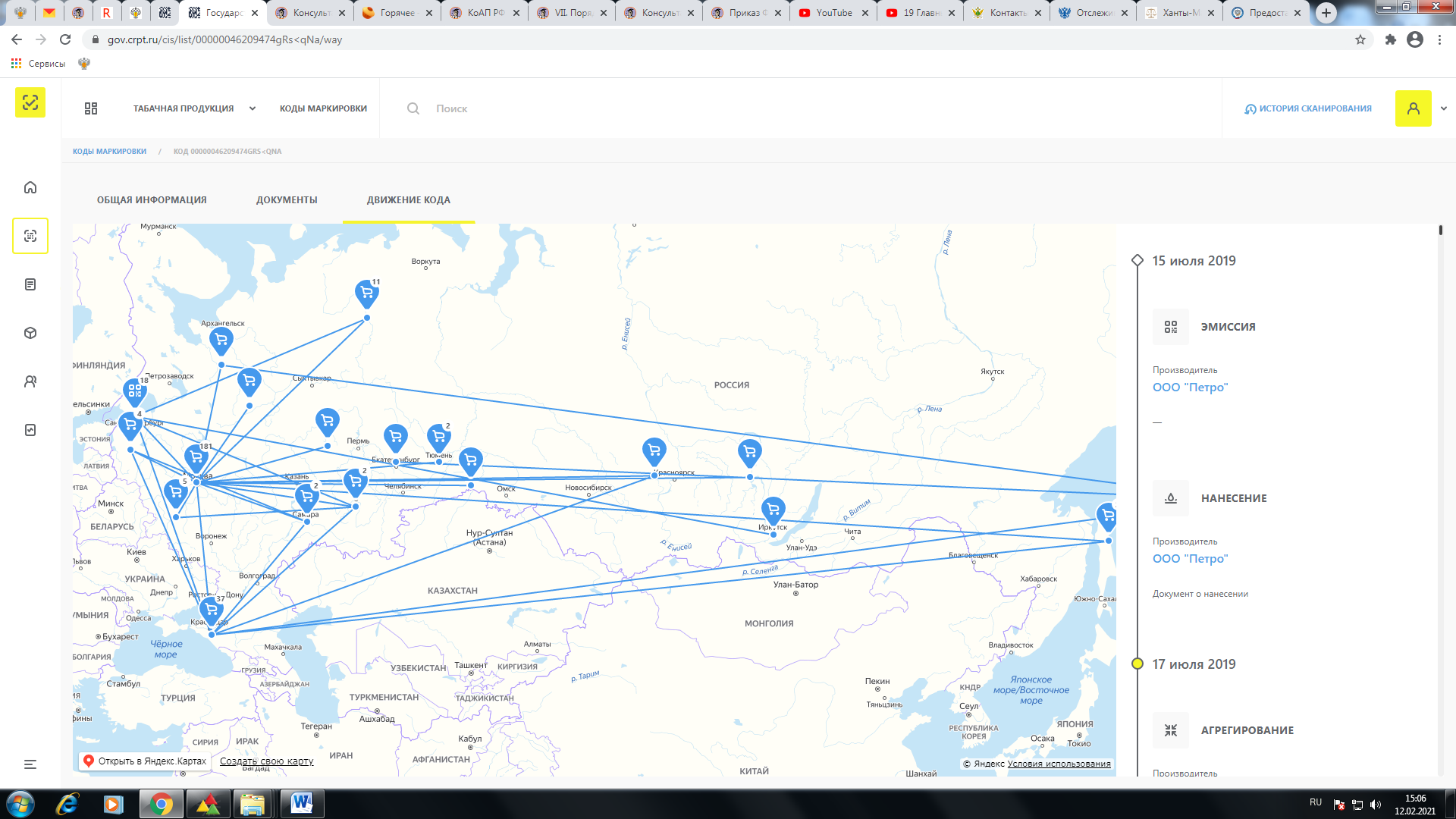 Множественные продажи по всему Миру
Реестр обращений в ГИС МТ
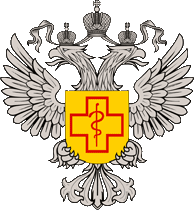 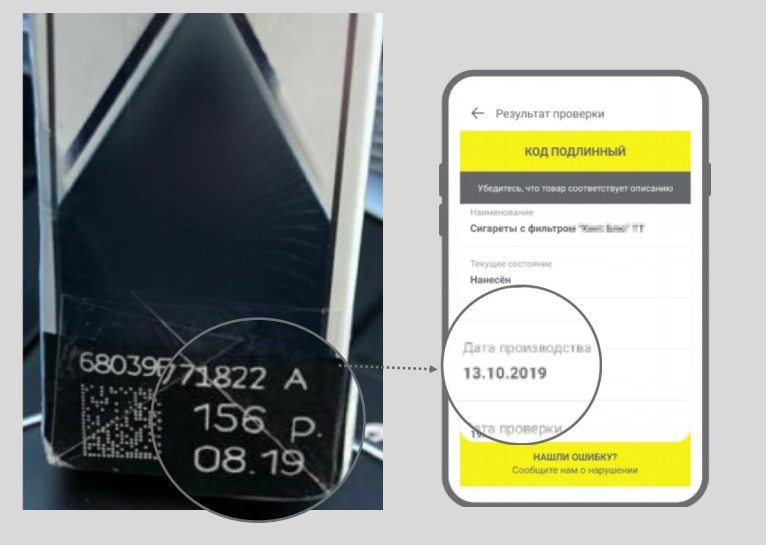 Несоответствие информации на пачке и в коде
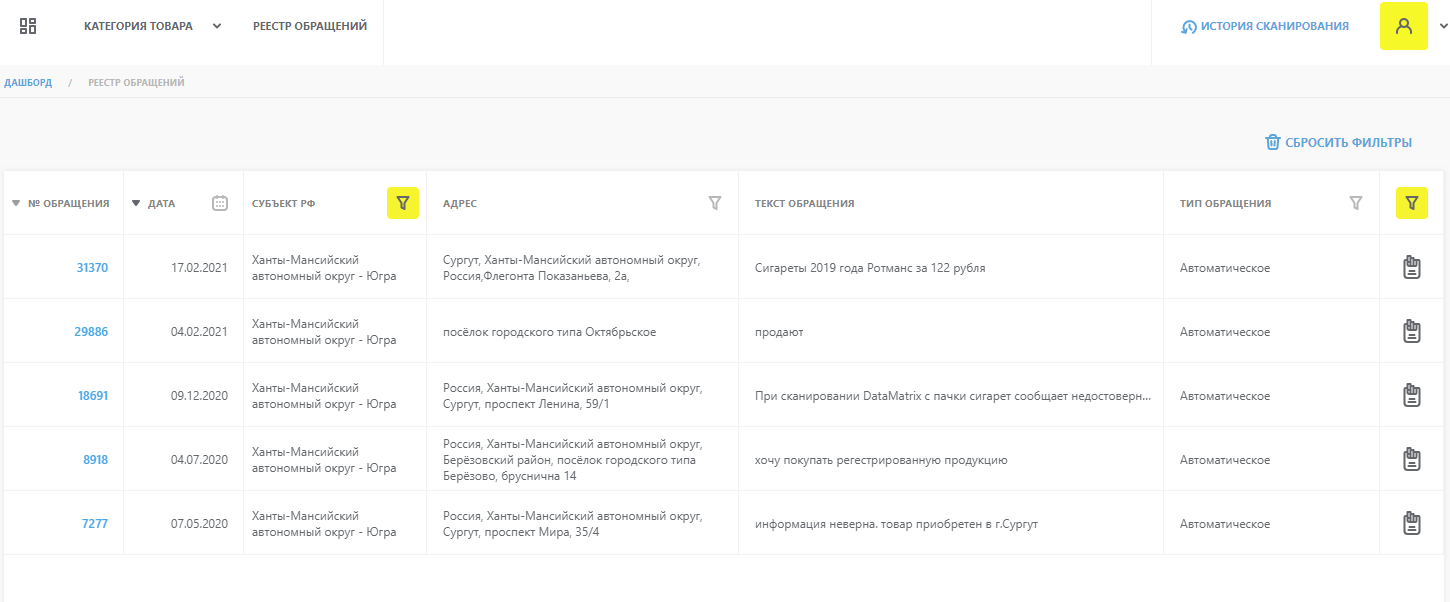 Каждое сообщение о несоответствии/нарушении/

Передаются в систему
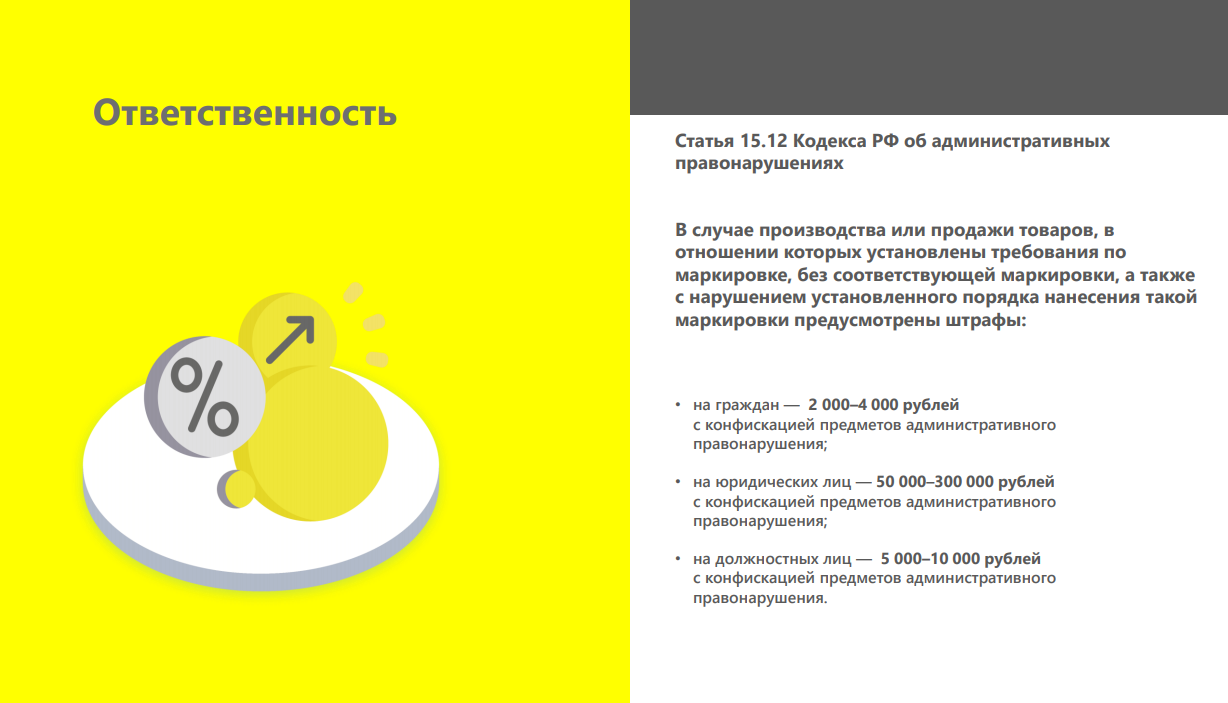 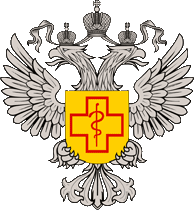 Использованы материалы:
ГИС МТ Центр развития перспективных технологий 
«Честный знак»
СПАСИБО
ЗА ВНИМАНИЕ!
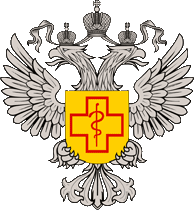